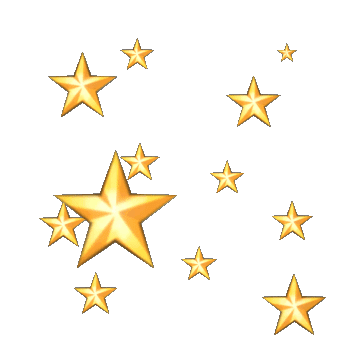 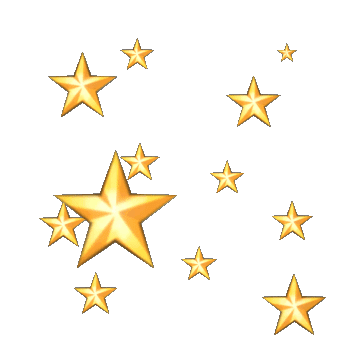 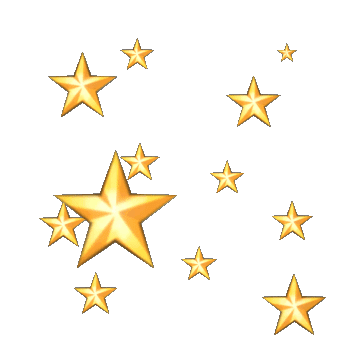 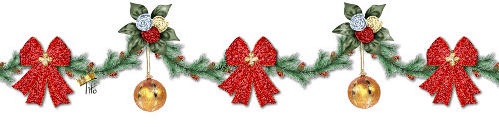 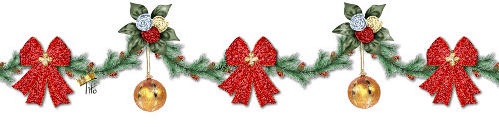 Buon Natale
Classe 5D Ins. Anna Toscano
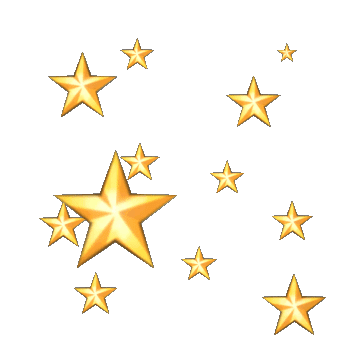 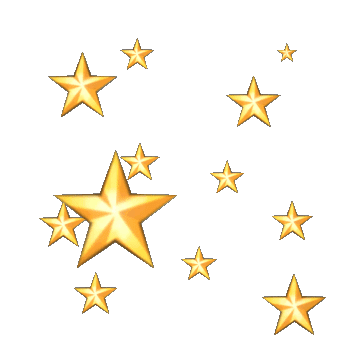 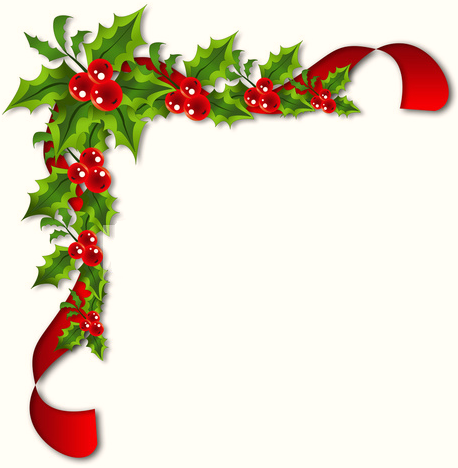 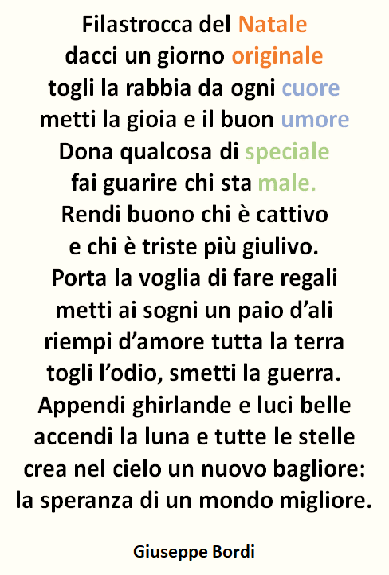 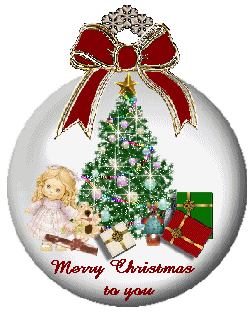 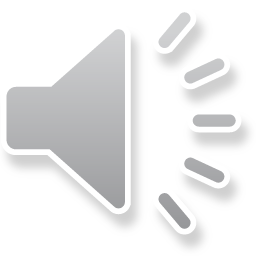 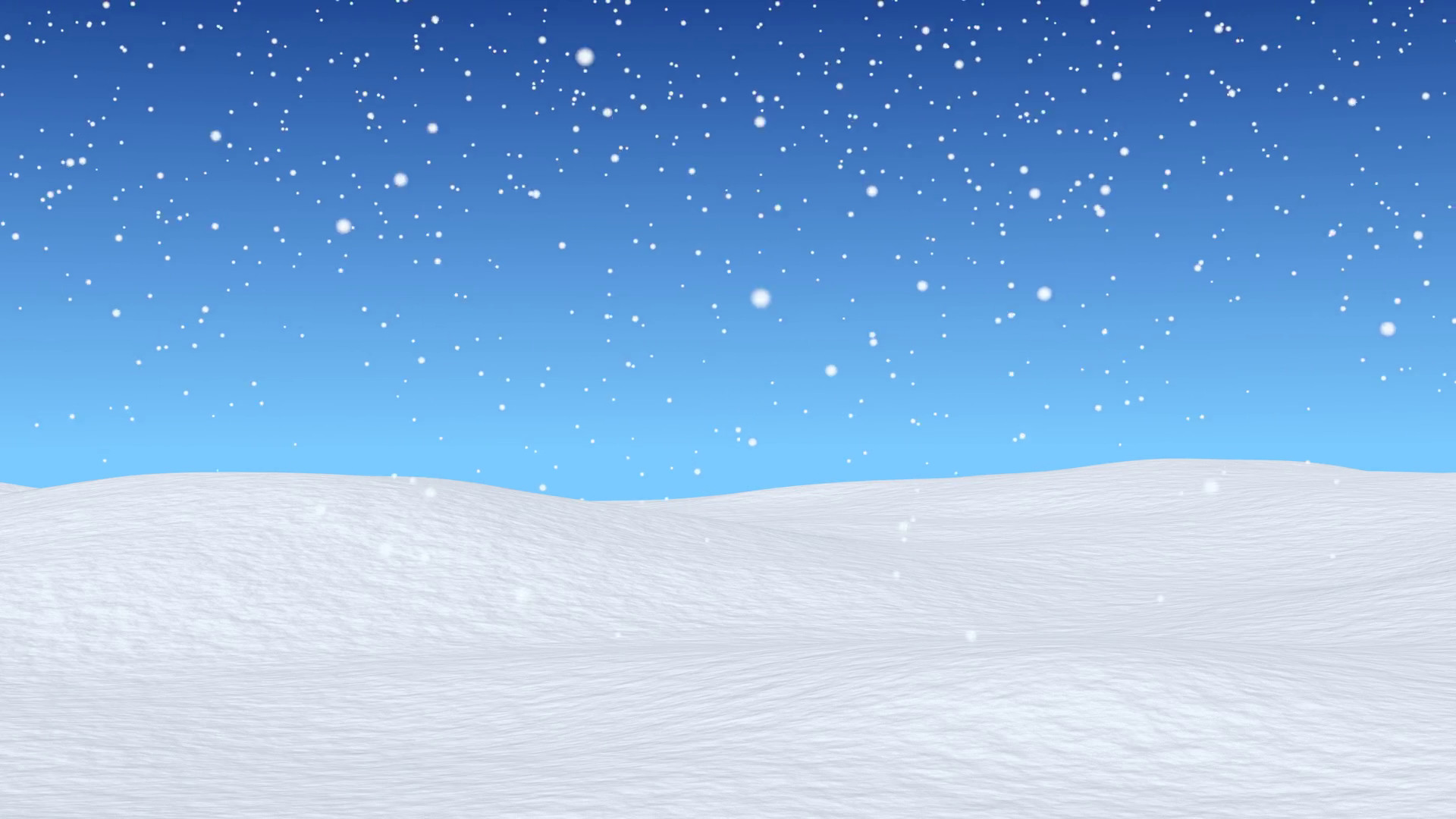 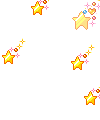 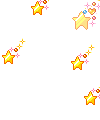 Sapete che medicina usa Babbo Natale se una renna della slitta cade e rimane a zampe all’aria?...Il VOLTAREN
A quale velocità va il cammello dei re magi?...A tutta MIRRA!!
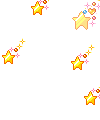 Sapete il colmo per Babbo Natale? Essere arrestato perché preso con le mani nel sacco!!
Ho scritto a Babbo Natale…..visualizza ma non risponde!!!
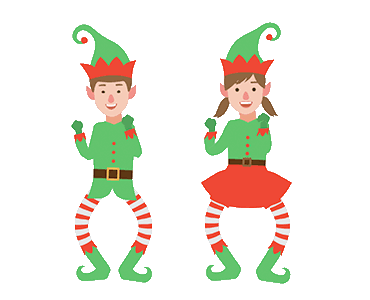 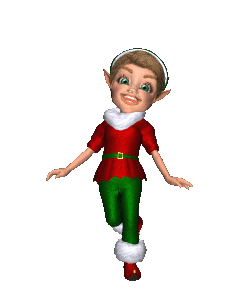 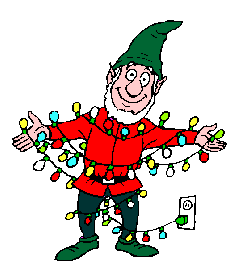 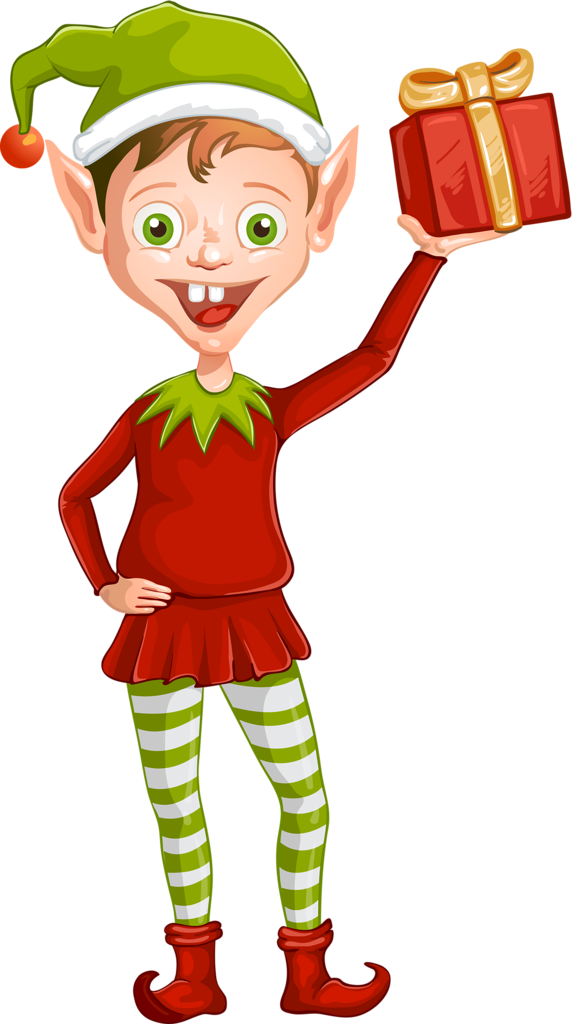 Per ridere un po’
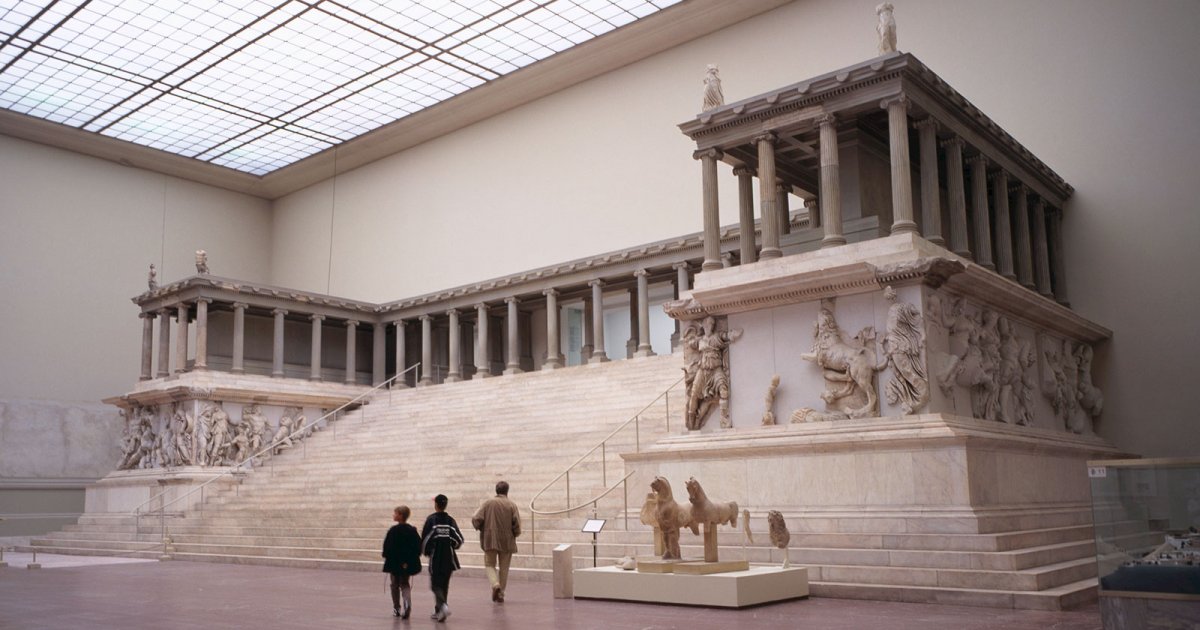 Che bello viaggiare! 
Il prossimo Natale….tutti a Berlino!!
Le meraviglie del museo di Pergamo
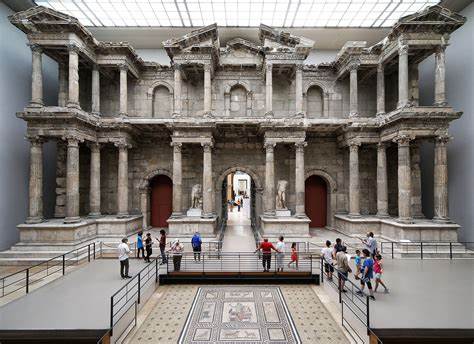 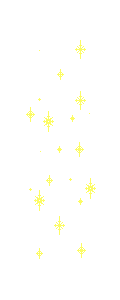 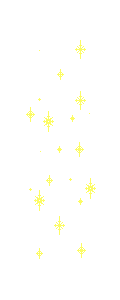 L’ Altare di Pergamo
Porta del Mercato di Mileto
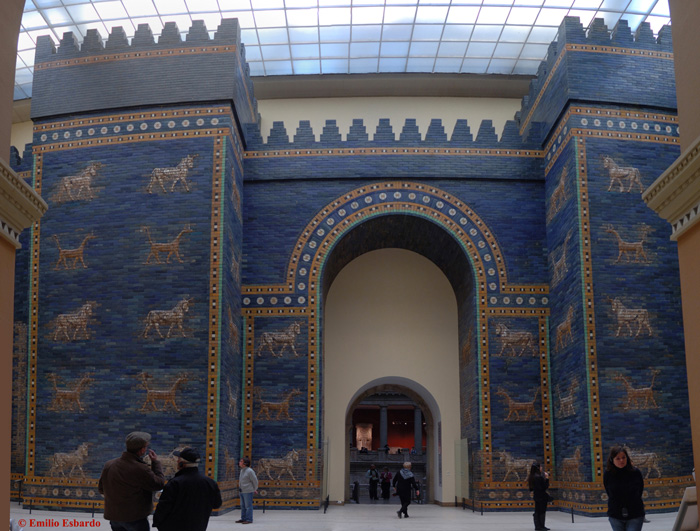 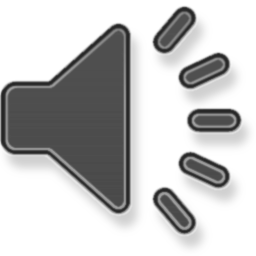 La Porta di Ishtar di Babilonia
https://www.youtube.com/watch?v=cIcwCG3g3vs
https://www.youtube.com/watch?v=OYn6NjMrWkY
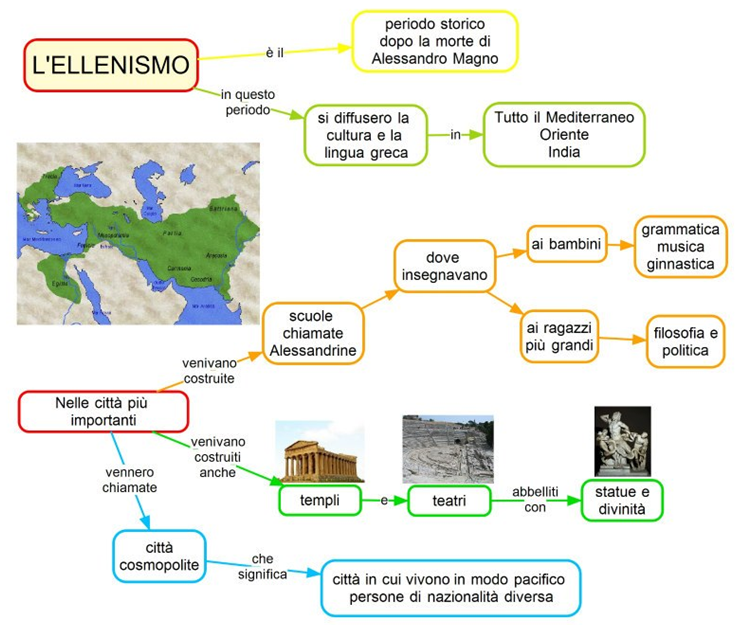 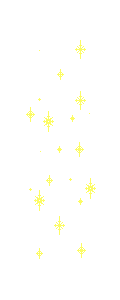 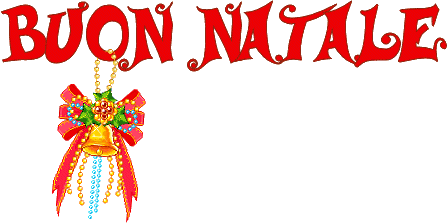 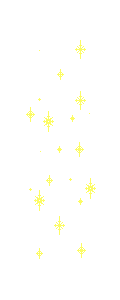 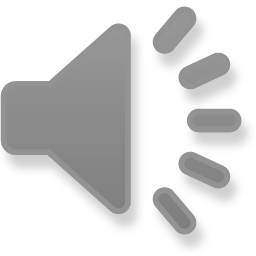 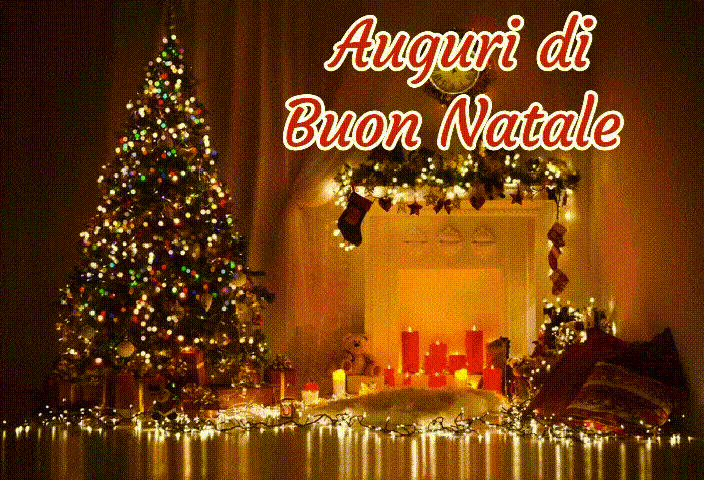 Auguri sinceri di un Natale  colmo di serenità, armonia e salute.